Comparison of FGL2 protein and IGFBP2 protien in order to create a new antibody for Glioblastoma
Hanna Kwon
Glioblastoma
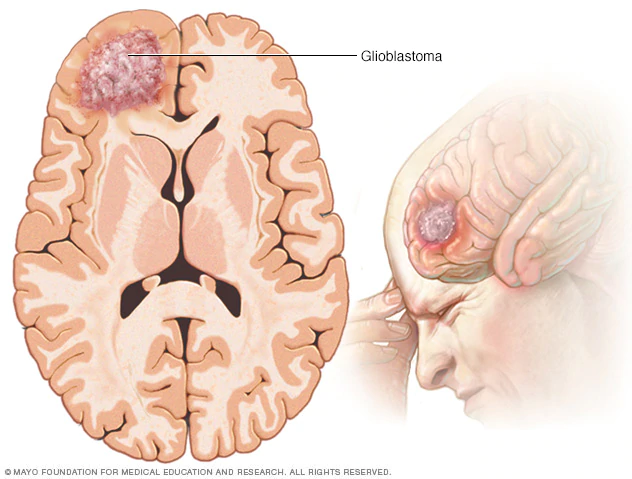 Common brain cancer in adults 

Hard to treat
About Fibrinogen-Like Protein 2 (FGL2) Protein
Degenerates LGG to HGG
Immunosuppressive 
Tumor progression & FGL2 expression have direct relationship
What happens if this protein is blocked?
Conducted Experiment
Control Group: Injected with IgG antibodies
Experimental Group: Injected with anti-FGL2 antibodies 
Result:  Experimental group had longer survival rates
Goal
Determine if creating and antibody for IGFBP2 Protein will be effective for treatment

Will determine by comparing CD44 receptors and Treg cells
Effectiveness of IGFBP2
Does IGFBP2 protein play the same role as FGL2 protein in glioblastoma progression?
Control group: Injected with Glioma
Experimental Group: Injected with Glioma + IGFBP2 protein
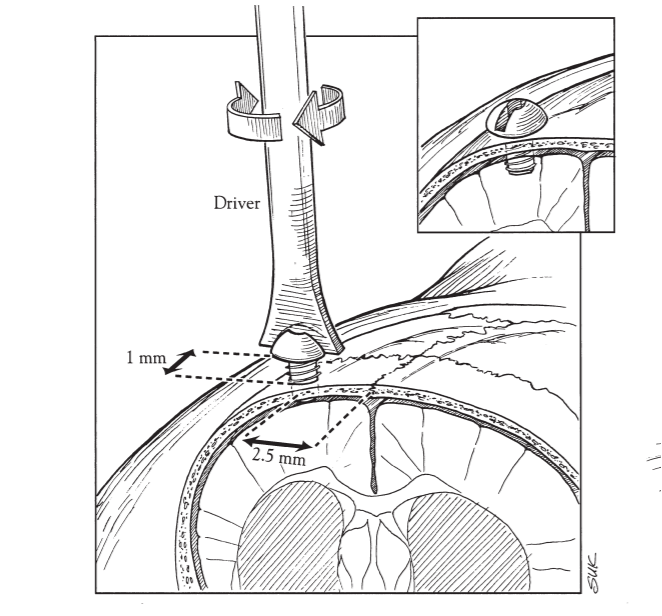 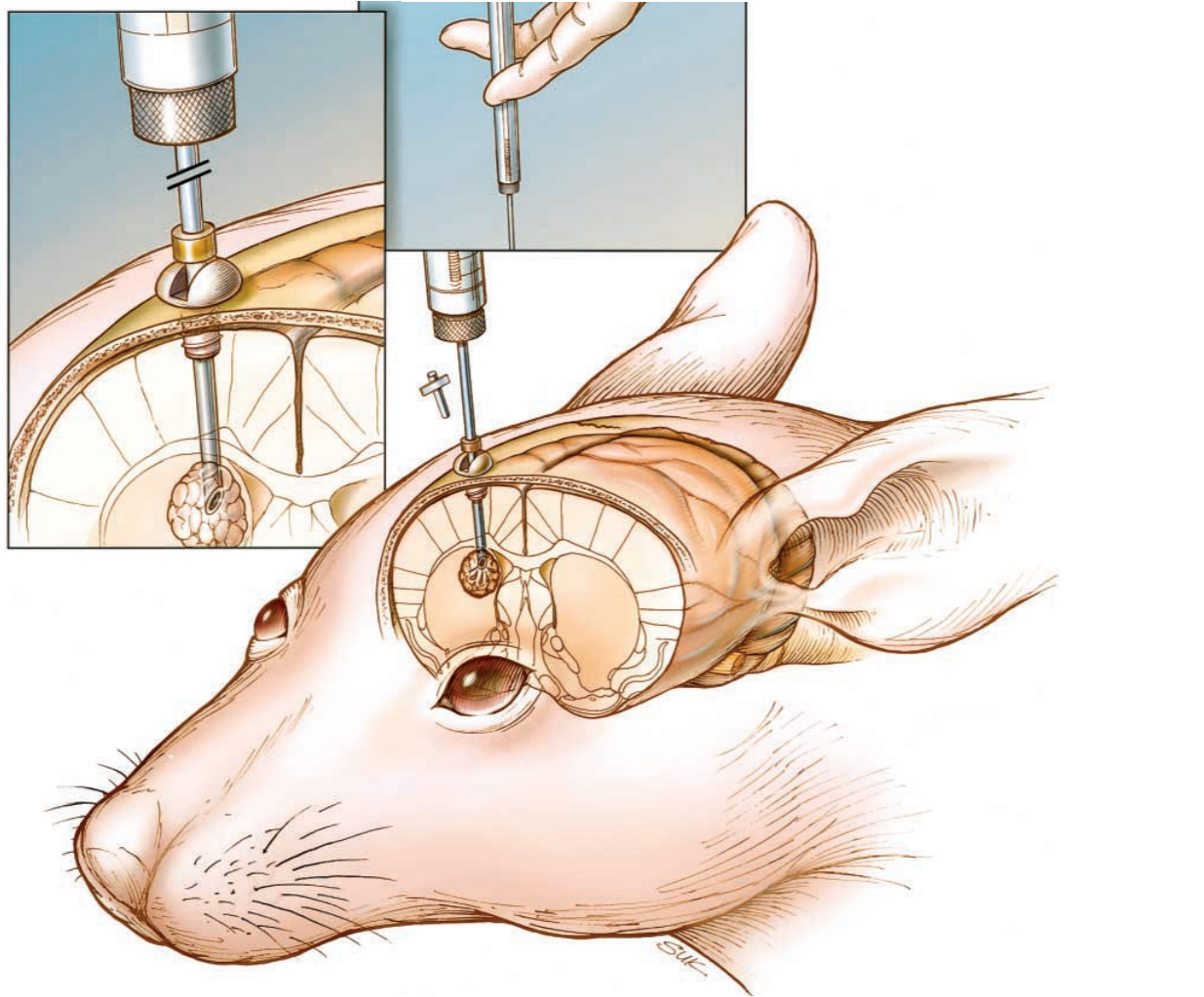 Result: Experimental Group has shorter life span
CD44 Receptors
Transmembrane glycoprotein
Common around cancer cells
Carries angiogenesis characteristic
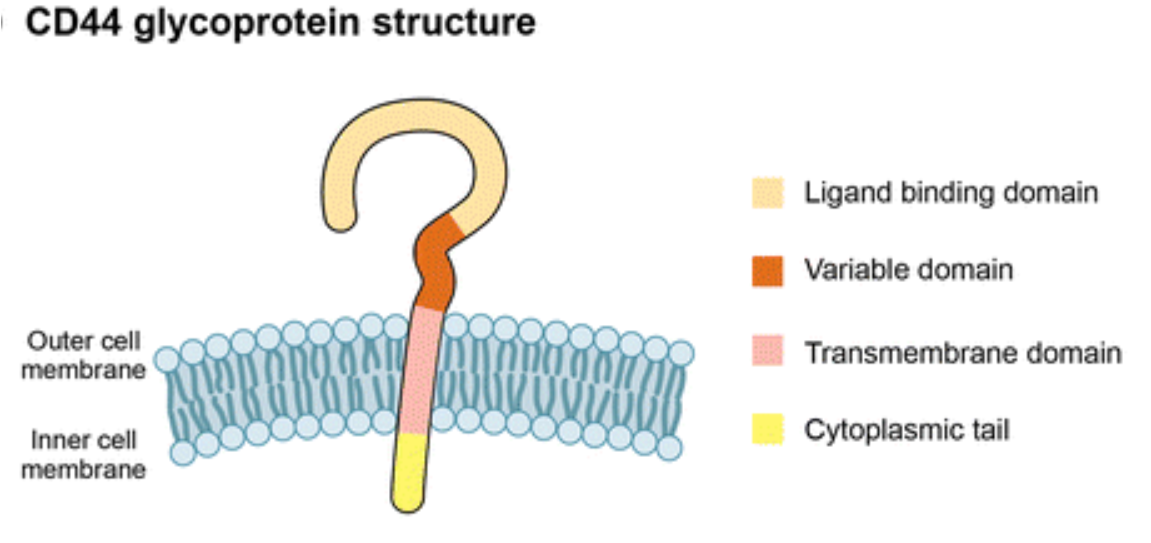 How CD44 helps cancer cells spread
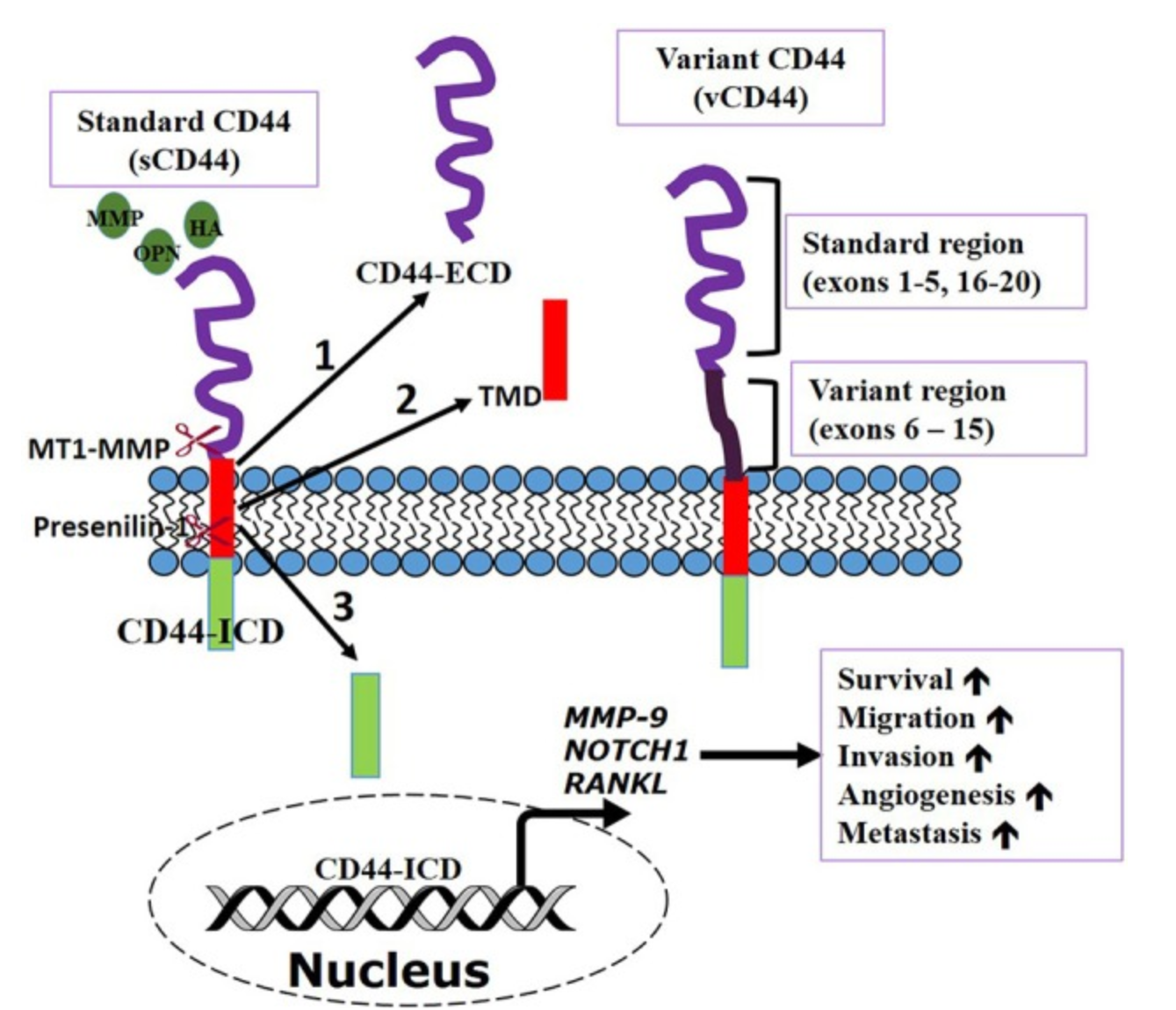 ECD(purple): extracellular domain
TMD(red): transmembrane domain / hydrophobic residue
ICD(green): activate transcription important for metastasis


Metastasis: spreading of cancer cell
[Speaker Notes: ECD: extracellular domain / above surface
TMD: transmembrane domain / can form H bond between carbonyl oxygen and amide nitrogen / contain hydrophobic residue
ICD: translocates nucleus to activate transcription important to metastasis]
Western Blotting
Specific protein will be the only band showing
More thick the band is, the more protein present
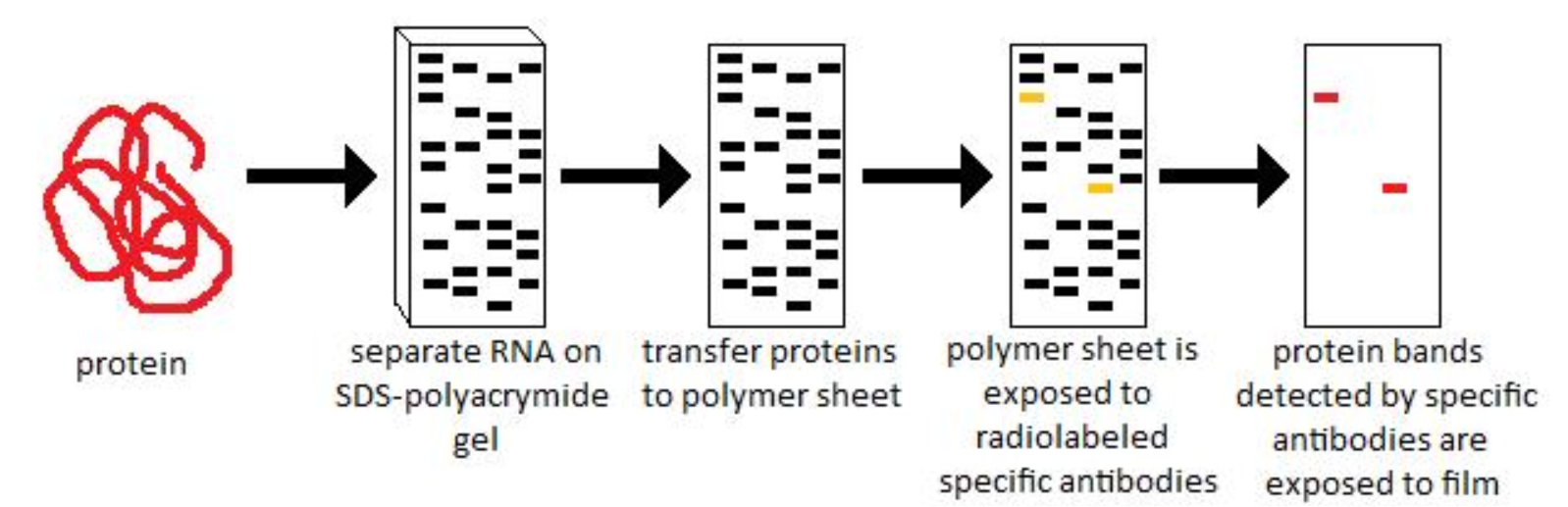 Antigen-Antibody Reaction
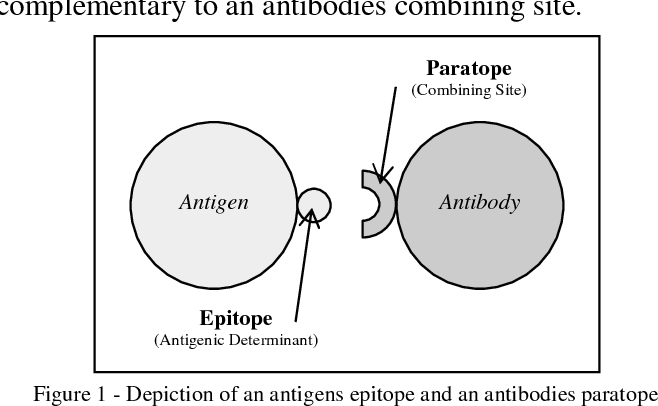 Epitope: part of the antigen recognized by antibody
Paratope: Part of the antibody that attaches to the antigen
Treg Cells
Immunosuppressive
Suppress T cells from doing their job 
Prevents autoimmunity 
More Tregs, Faster Tumor growth
Flow Cytometry
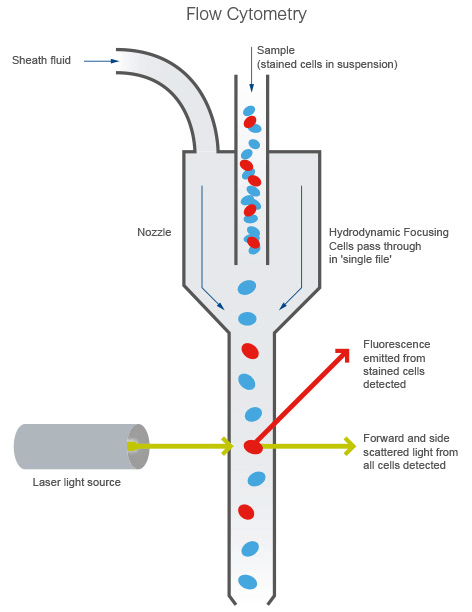 Fluorochrome is used to dye the cell (using antibodies) 
When cell is inserted, will be separated by the laser and the fluorochrome
How the sensors work
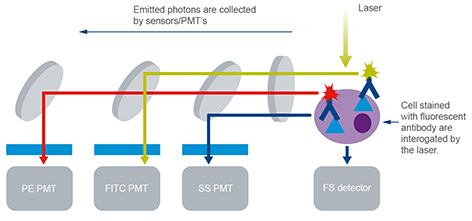 Depends on the fluorochrome the cells are stained 
Collected by sensors
Graph from Flow Cytometry
FoxP3 protein: Expressions are restricted to CD4 proteins; Treg markers
CD4 protein: Suppress T cell activities
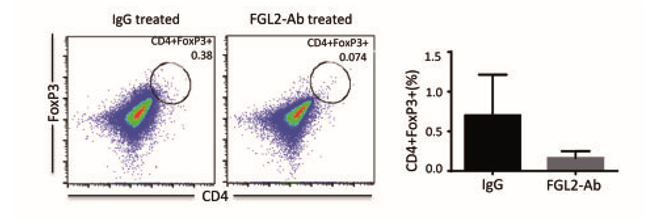 How to read the Graph
Q1: Only Red receptor present
Q2: Both Red & Blue receptor present
Q3: Least or none of Red & Blue receptor present
Q4: Blue receptor present
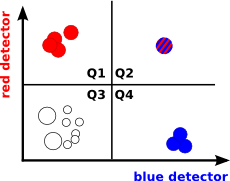 My Experiment
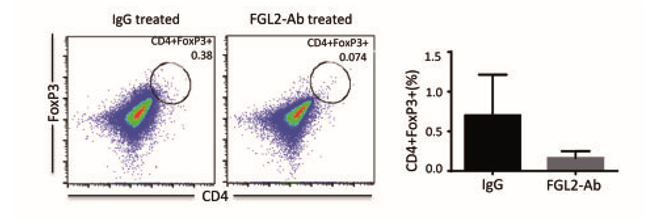 Anti-IGFBP2 antibody
Conclusion
CD44 receptors & Treg cell level should be higher in the control group than the experimental group 
anti-IGFBP2 antibodies will be useful to cancer therapy 
Maybe combining anti-FGL2 antibodies and anti-IGFBP2 antibodies will boost the medication effect
THANK YOU